Průzkum
Investičního chování Čechů 2023

Jana brodani
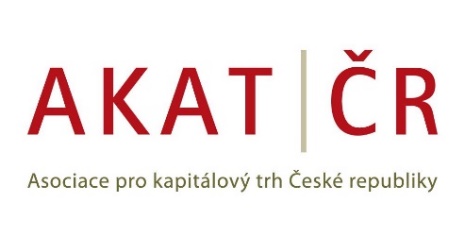 1
Proč lidé investují nebo zvažují začít
(spontánní odpovědi)
Proč investujete nebo s investováním chcete začít?
Když vyzveme investující respondenty, aby sami popsali, proč investují, nebo zvažují začít, ve většině případů uvádí prostě zhodnocení, zisk, výdělek. Nebo mluví poměrně abstraktně o budoucnosti. Poměrně ojediněle uvádí nějaký investiční cíl. Investiční cíl je tak spíše vodítkem pro určení investiční strategie ale není sám od sebe důvodem k investování.
Co lidem na investicích vadí
(spontánní odpovědi)
Existuje něco, co Vám na investicích nebo v investičním světě obecně vadí?
Pokud lidem něco v investičním světě vadí, tak je to riziko, že mohou o své peníze přijít (14 %) a fakt, že investice negarantují výnos (13 %). Souhrnně tedy nejistota, která je s investicemi spojená. Zároveň často přiznávají, že investicím nerozumí, v důsledku čehož se často objevují i důvody, že se obávají podvodu a vadí jim vysoké poplatky.
Hlavní obava z investování
A kterou z těchto obav byste označil/a jako tu největší? Co z následujícího Vám nejvíce brání investovat?
Když se zaměřme na hlavní důvod, proč respondenti neinvestují, uvádí nejčastěji právě strach, že přijdou o peníze a hrozbu, že se z investice vyklube podvod. Až poté následuje nedostatek prostředků. Češi se tedy investic především bojí.
Odkud lidé získávají informace ze světa investic
KDE ZÍSKÁVÁTE INFORMACE
NEJDŮLEŽITĚJŠÍ ZDROJ
Kde všude získáváte informace ze světa investic?   Můžete označit více odpovědí.						          	A který z těchto zdrojů byste označil/a za nejdůležitější?
Lidé využívají velice pestrou škálu zdrojů informací. A jak uvidíme dále, zdroje informací se poměrně výrazně liší podle věku. Nejčastějším zdrojem informací jsou finanční portály. Velmi vysoko se ale umístili i přátelé a známí. To může mít několik důvodů: a) jednak u investičních typů, které se objevují v běžných médiích, investor zákonitě nemá tržní výhodou, protože dané informace jsou široce známé, b) zároveň přátelé mohou být důvěryhodnější než anonymní zdroje. Je zajímavé, že právě bankovní a finanční poradci sice nepatří k nejvyužívanějším zdrojům informací pro investice, ale pokud je někdo zmíní, pak se jedná velice často o nejdůležitější  zdroj. Naopak, přátelé a známí bývají poměrně málokdy hlavním zdrojem, skrze své přátelé se tedy spíše inspirujeme.
Chyby v investování
Stalo se Vám něco z následujícího?
Více než třetina dospělé populace si uvědomuje, že měla investovat své přebytečné prostředky, ale neudělala to. Podobně skoro třetina čelila nabídce s nereálně vysokým zhodnocením. Každý čtvrtý dokonce investoval do podvodné nabídky. Ve výsledku lze shrnout, že Češi si teprve oslovují investiční gramotnost, čehož zneužívají subjekty, které nemají na prvém místě zájem klienta. Tento stav může roztáčet atmosféru strachu a nedůvěry v investice.